Fachmittelschule Biel-Seeland
Eine Abteilung des Gymnasiums Biel-Seeland (GBSL)
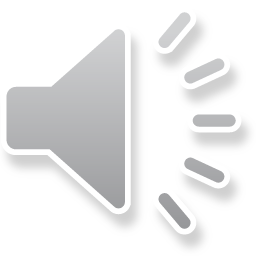 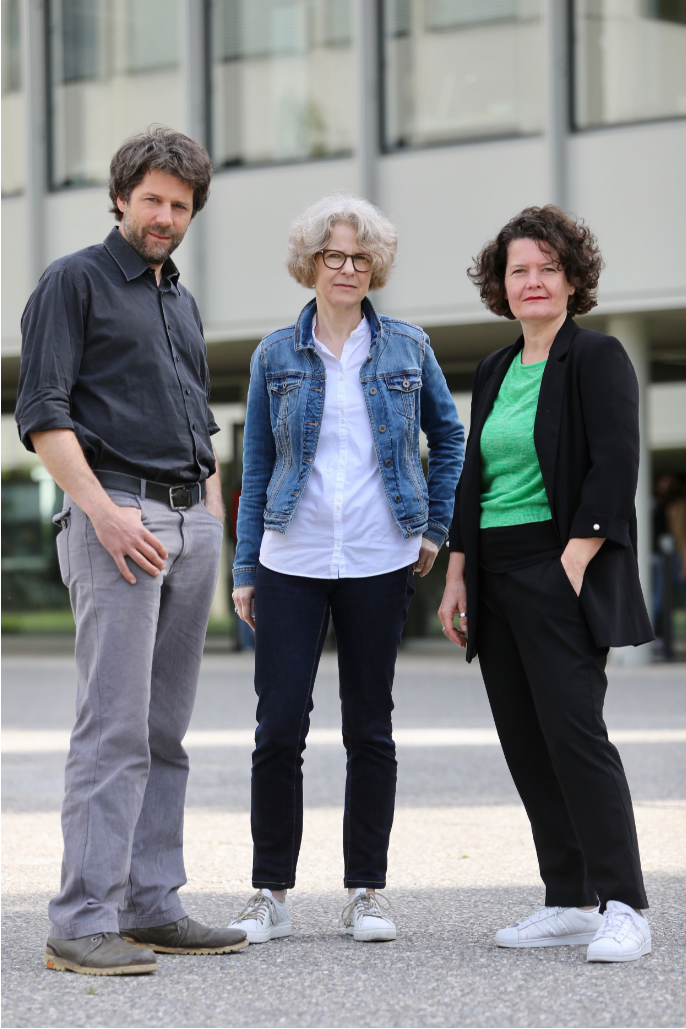 Die Schulleitung FMS
Martin Raaflaub (Konrektor GBSL, 
Schulleiter FMS )
Claudia Bösch(Prorektorin FMS)  Marianne Käser(Zuständige Fachmaturitäen)
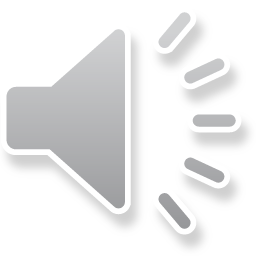 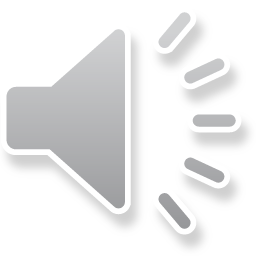 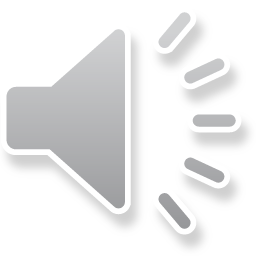 Was ist eine Fachmittelschule?
Vollzeitschule von 3 Jahren
Vorbereitung für weiterführende Schulen:
Gesundheit
Soziale Arbeit
Pädagogische Hochschule (PH)
Abschlüsse:
Fachmittelschulausweis
Fachmaturität (1 Jahr zusätzlich)
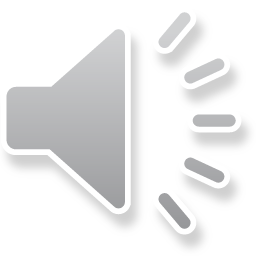 Der Weg zum Fachmittelschulausweis (3 Jahre)
Allgemeinbildung
Spezialisierung im dritten Jahr 
Gesundheit
Soziale Arbeit
Pädagogik
7 Wochen Praktika
Selbständige Arbeit (SA)
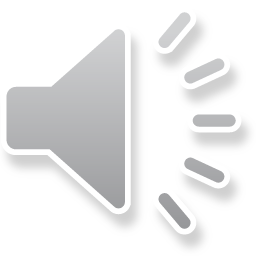 Der Weg zur Fachmaturität (1 Jahr)
Gesundheit und Soziale Arbeit: Praktikum und 	Fachmaturitätsarbeit 
Pädagogik: 6 Wochen Schulpraktikum, FM-Unterricht und 	Fachmaturitätsarbeit
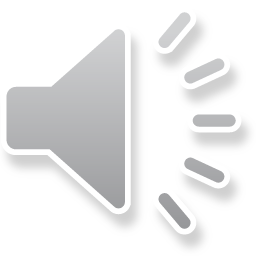 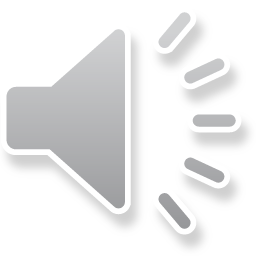 Der Bildungsgang: Breite Allgemeinbildung
Sprachen: Deutsch, Französisch, Englisch
Mathematik, Physik, Chemie, Biologie
Informatik (ICT) 
Geschichte, Politik und Geografie
Wirtschaft und Recht
Philosophie und Psychologie
Gestalten und Musik
Sport und Gesundheitsförderung
Diverse Freifächer und Zertifikatskurse (mit dem Gymansium)
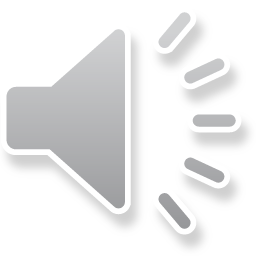 Der Bildungsgang: Berufsfeldvertiefung
Berufsfeld Gesundheit: Fokus Naturwissenschaften

Berufsfeld Soziale Arbeit: Fokus Sozialwissenschaften

Berufsfeld Pädagogik: Fokus Pädagogik und musische Fächer
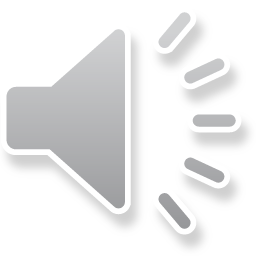 Der Bildungsgang: Persönlichkeitsbildung
Förderung der Sozial- und Selbstkompetenz
Gezieltes Training der Auftrittskompetenz
Selbständig handeln und beurteilen können
Selbstreflexion
Konfliktfähigkeit trainieren
Belastbarkeit
Verantwortung übernehmen
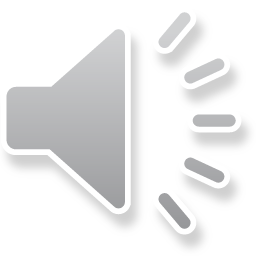 [Speaker Notes: Schüler berichten]
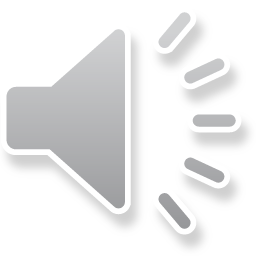 Praxis
Fachmittelschulausweis (3 Jahre)
3 Wochen Schnupperpraktika
2 Wochen Praktikum in einer anderen Sprachregion der Schweiz
2 Wochen Berufsfeldpraktikum

Fachmaturitätsausweis (1 Jahr)
Praktikum (Gesundheit und Soziale Arbeit)
6 Wochen Schulpraktikum (Pädagogik)
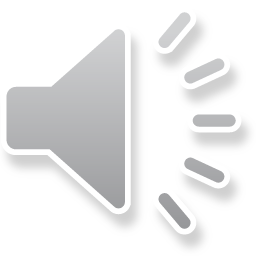 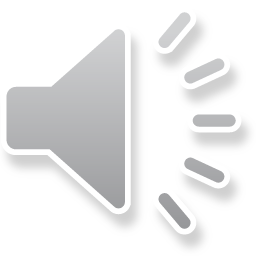 Weiterbildung
Universitätenund ETH
Höhere Fachschulen (HF)
Fachhochschulen (FH)
Pädagogische Hochschulen (PH)
Weiterbildung
HöhereFachprüfungen (HFP)
Berufsprüfungen (BP)
Tertiär
Mittelschulbildung
Berufliche Grundbildung
Berufsmaturität
BM1 / BM2
Fachmaturität
Gymnasiale Maturität
(Gymnasien)
Sekstufe II
EFZ(eidg. Fähigkeitszeugnis)
Fachmittelschul-ausweis
(Fachmittelschulen)
EBA
(eidg. Attest)
Berufsabschluss für Erwachsene
Brückenangebote
(BVS, Vorlehre, SEMO)
Volksschule
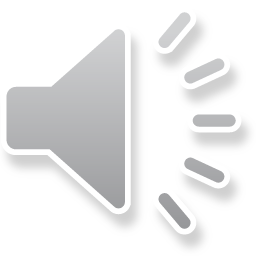 Die Anschlussmöglichkeiten
Master
Bachelor
FM Gesundheit und FM Soziale Arbeit
- Praktikum 1 Jahr 
- Fachmaturitätsarbeit
- Prüfung (Präsentation)

FM Pädagogik 
- Vorpraktikum 6 Wochen
- Fachmaturitätsarbeit
- Prüfung (Präsentation)
- Unterricht (25 Wochen)
- Abschlussprüfungen
Universität
Master
Bachelor
Master
Bachelor
Päd. Hoch-schule PH
Fachhoch-schule FH
Diplom
Höhere 
Fachschule HF
2 Jahre
Gymnasium
Fachmatur
Fachmatur
3 Jahre Fachmittelschule
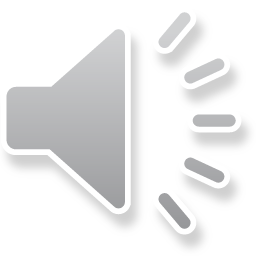 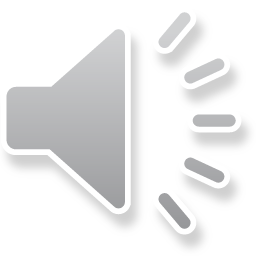 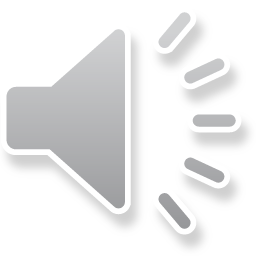 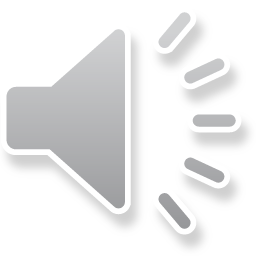 Standorte im Kanton Bern
Standort Bern
Neufeld
Lerbermatt

Standort Thun

Standort Biel

Standort Langenthal

Standort Moutier (französischsprachig)
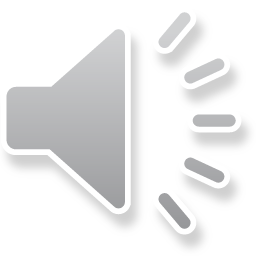 Aufnahmeverfahren
Mit Empfehlung der abgebenden Schule
Ohne Prüfung

Ohne Empfehlung der abgebenden Schule (Sek.I)
Schüler/-innen aus 10. Schuljahr 
 	Mit Prüfung (Ende Februar/Anfang März)

Weitere Details: https://www.erz.be.ch/erz/de/index/mittelschule/mittelschule/fachmittelschule/aufnahme-_und_uebertrittsverfahren.html
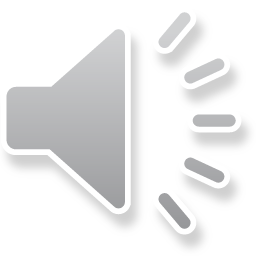 Besonderheiten in Biel
Tandem (Bilingualismus)

Block- und Phasenunterrichtssequenzen (SELF)

Digitale Transformation

Sonderveranstaltungen 	Klima, Migration und Integration
…
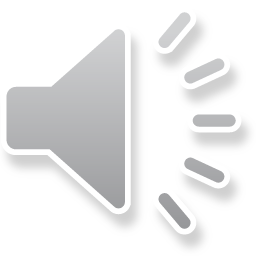 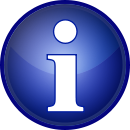 Weitere Informationen
Broschüre		Link

Homepage 		www.gbsl.ch

Mail 	   		fmsbiel@gbsl.ch
Telefon
- Sekretariat: 	032 327 07 07 - direkt:			032 327 07 14

Tag der 			Freitag, den 30. Oktober(!) 2020, ab 16hoffenen Tür: 		Ländtestrasse 12, 2503 Biel-Bienne
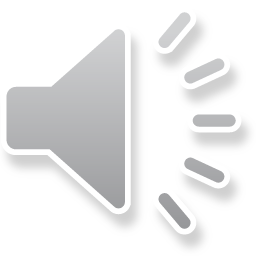